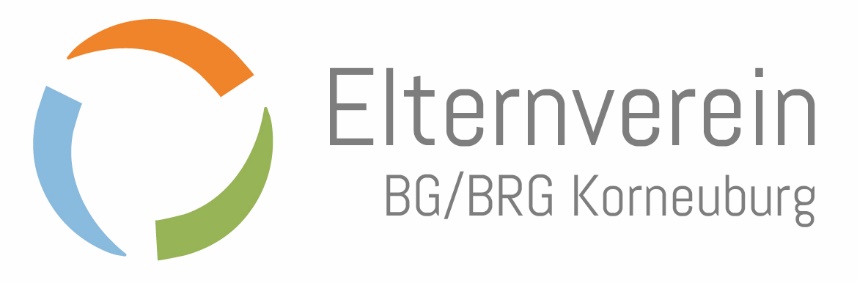 Mitgliederversammlung klassenelternvertreter-forum20.10.2020
Unsere Website
https://www.evgymkorneuburg.at/
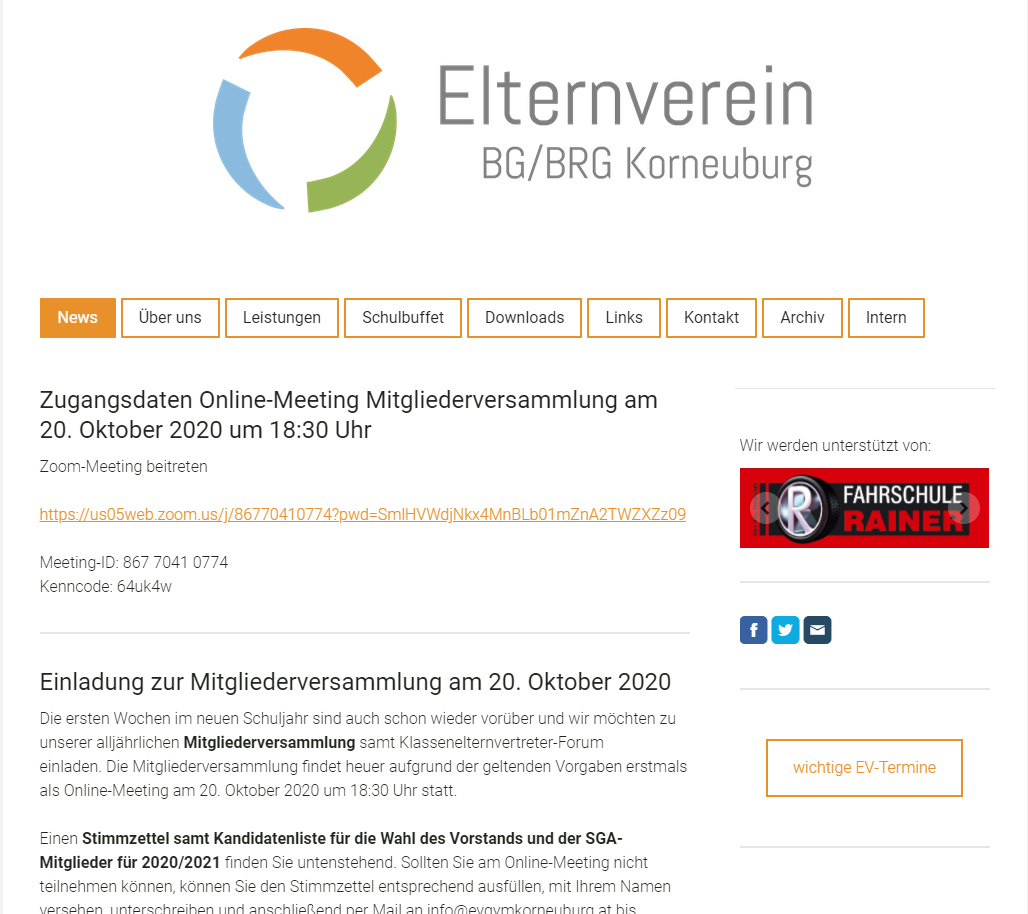 2
Mitgliedschaft
Der Mitgliedsbeitrag von 20,- Euro pro Familie macht das alles überhaupt erst möglich:
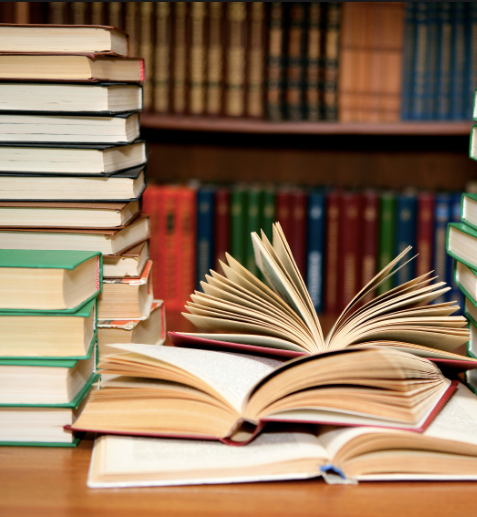 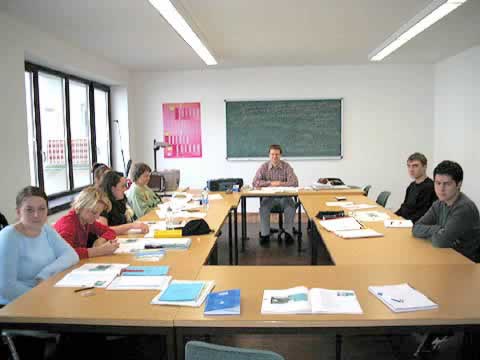 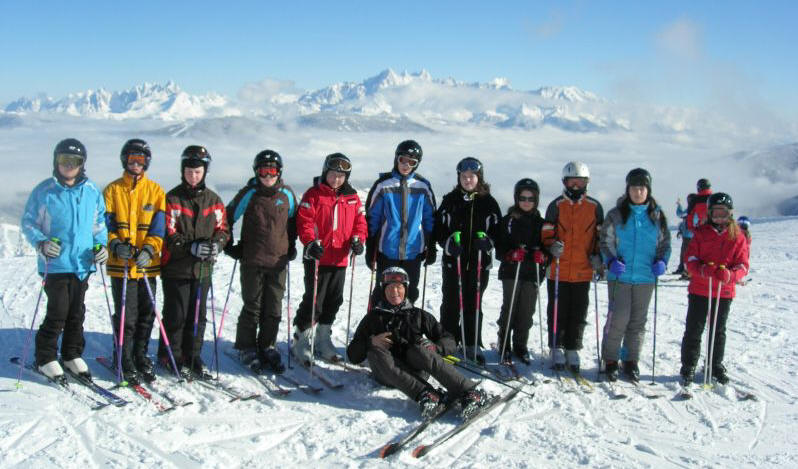 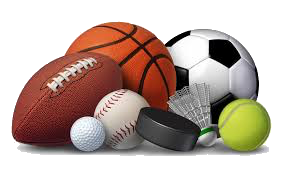 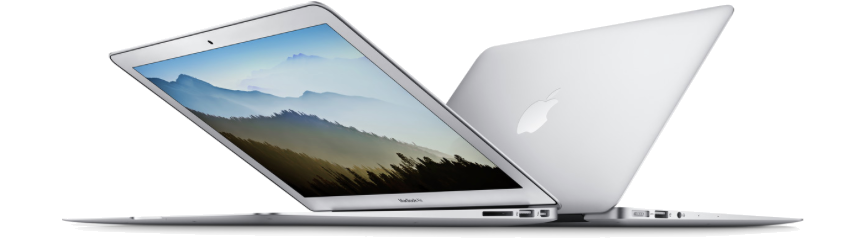 3
Bericht über vereinsaktivitätenim Vereinsjahr 2019/2020
Vereinsaktivitäten 2019/2020
Mitgliederversammlung und KEV-Forum - Oktober 2019
Tag der offenen Tür AHS - November 2019
AHS Schulball – November 2019
Elternsprechtag – November 2019
Schulgemeinschaftsausschuss – November 2019
Dankes-Collage der Eltern - April 2020
Eltern-Umfrage – April 2020
Schulgemeinschaftsausschuss – Juni 2020
5
Vereinsaktivitäten 2019/2020
Verwendung der Budgetmittel:
diverse Spiele und Materialien für den Unterricht
diverse Projekte (Musikprojekt, Specksteinprojekt, etc.)
diverse Schüler-Workshops (Safer Internet, Kalligrafie-Workshop, Zeitgenössische Kunst, etc.)
Poetry Slam, Krimi-Schreibwerkstatt, etc.
Begleitpersonen Skikurs, Fahrtspesen bei Ausflügen
Soziale Unterstützungen
6
Bericht des Kassiers und der Rechnungsprüfer
Ausgaben 2019/2020
Insgesamt€ 9.033,99
8
Einnahmen 2019/2020
Insgesamt€ 12.103,50
9
Entlastung des Vorstands undder Rechnungsprüfer
Wahl des Vorstands undder Rechnungsprüfer
Wahlvorschlag Vorstand und Rechnungsprüfer 2020/2021
Obfrau: Simone Wastl
1. Obfrau-Stellvertreter: Christoph Märzendorfer
2. Obfrau-Stellvertreterin: Anita Koppenhofer-Kaufmann
Schriftführer: Reinhold Fischer
Schriftführer-Stellvertreterin: Daniela Herrmann
Kassier: Martin Marschalek
Kassier-Stellvertreter: Wolfgang Schwarzott
Rechnungsprüferin: Gerlinde Weber
Rechnungsprüferin: Martina Deutsch
Ausblick 2020/2021
Vereinsjahr 2020/2021
Mitgliederversammlung und KEV-Forum
Schulgemeinschaftsausschuss (November 2020)
Eventuell Online-Vortrag
Schulgemeinschaftsausschuss (Mai 2021)
??? AHS-Schulfest (25.06.2021) ???
14
Budgetvoranschlag 2020/2021
Insgesamtrd. € 15.000,-
15
Schulgemeinschaftsausschuss (SGA)
Schulgemeinschaftsausschuss (SGA)
Interessensvertretung gegenüber den Lehrern, dem Schulleiter und den Schulbehörden im SGA
Der Schulgemeinschaftsausschuss setzt sich zusammen aus
dem Schulleiter
drei Lehrervertretern und drei Lehrerstellvertretern
drei Schülervertretern und drei Schülerstellvertretern
drei Elternvertretern und drei Elternstellvertretern
17
Schulgemeinschaftsausschuss (SGA)
Wahlvorschlag der Elternvertreter zum Schulgemeinschaftsausschuss (SGA) 2020/2021:
Simone Wastl	Martin Marschalek
Christoph Märzendorfer		Daniela Herrmann
Reinhold Fischer		Gerlinde Weber

Themen für SGA
18
Allfälliges
Gemeinsam für unsere Kinder
Danke für eure Unterstützung
und euer Engagement!
20